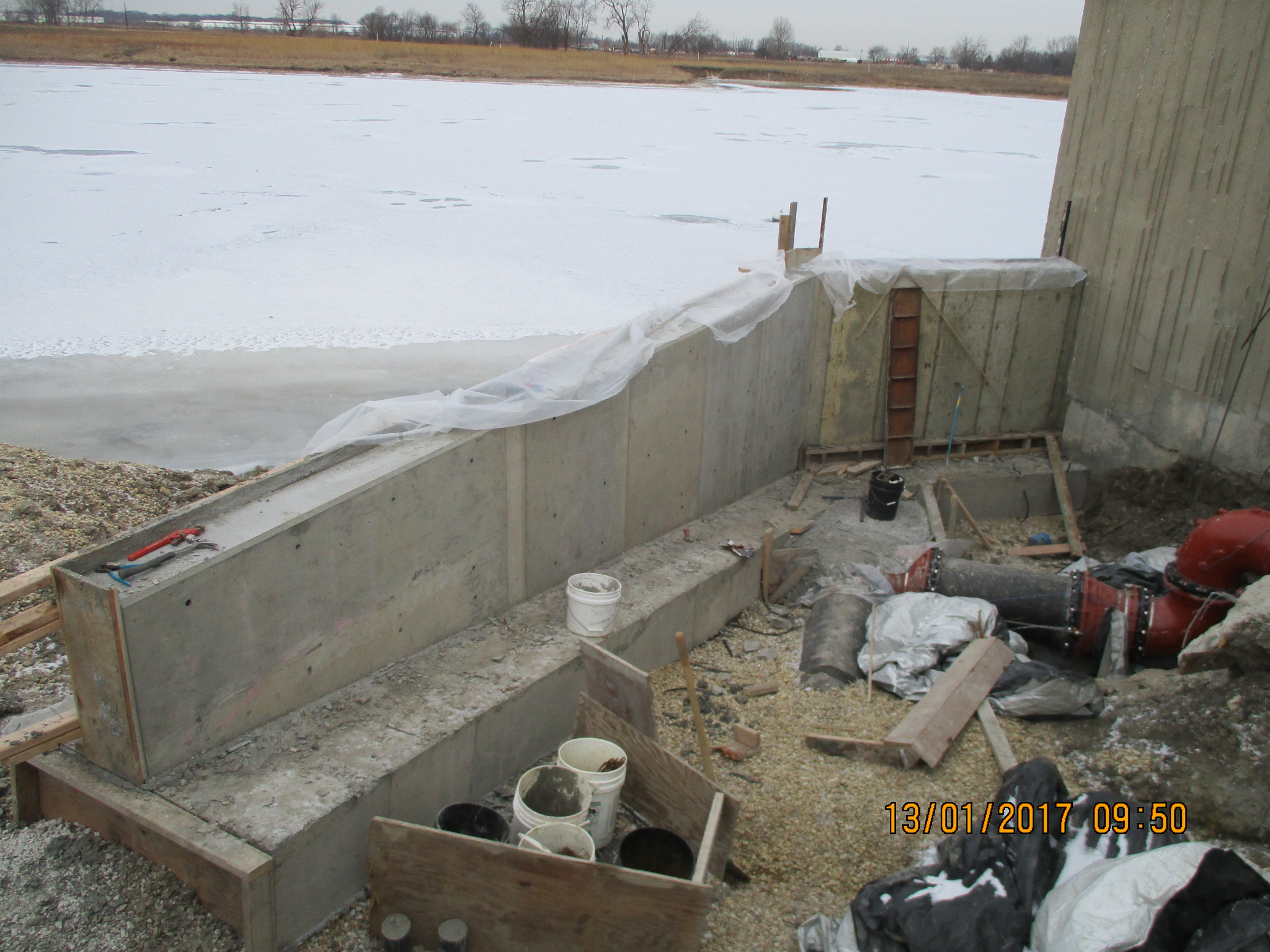 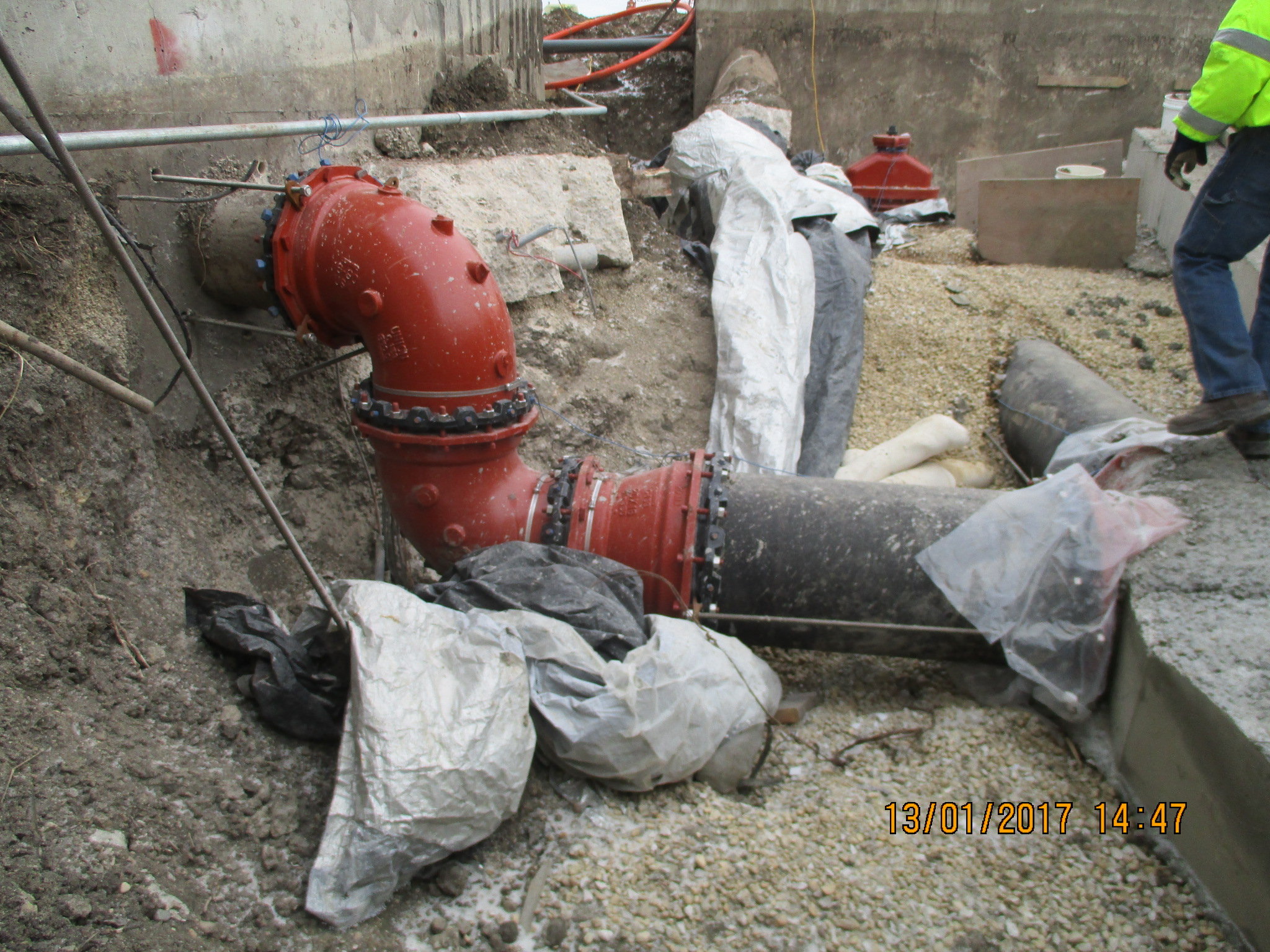 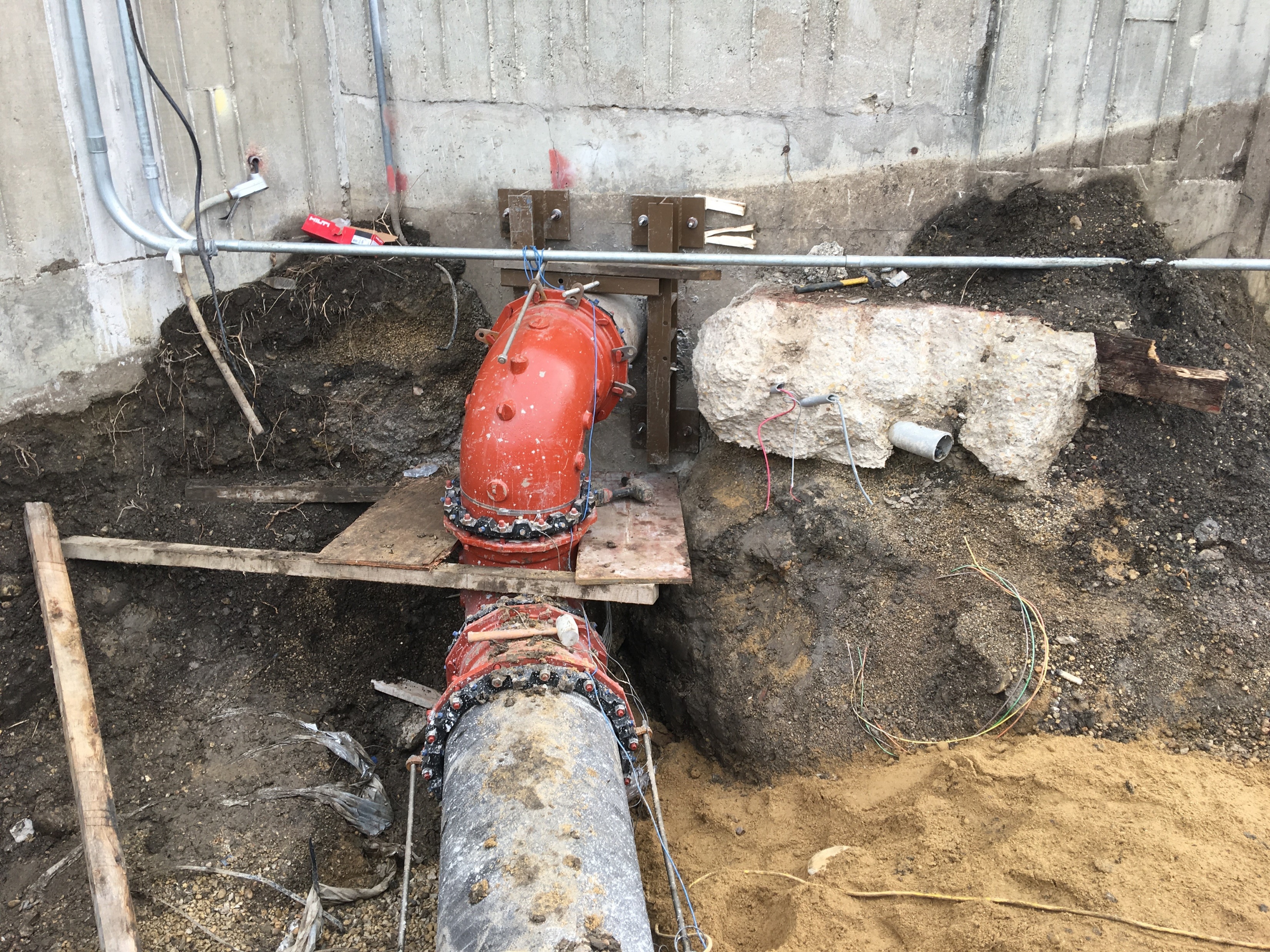 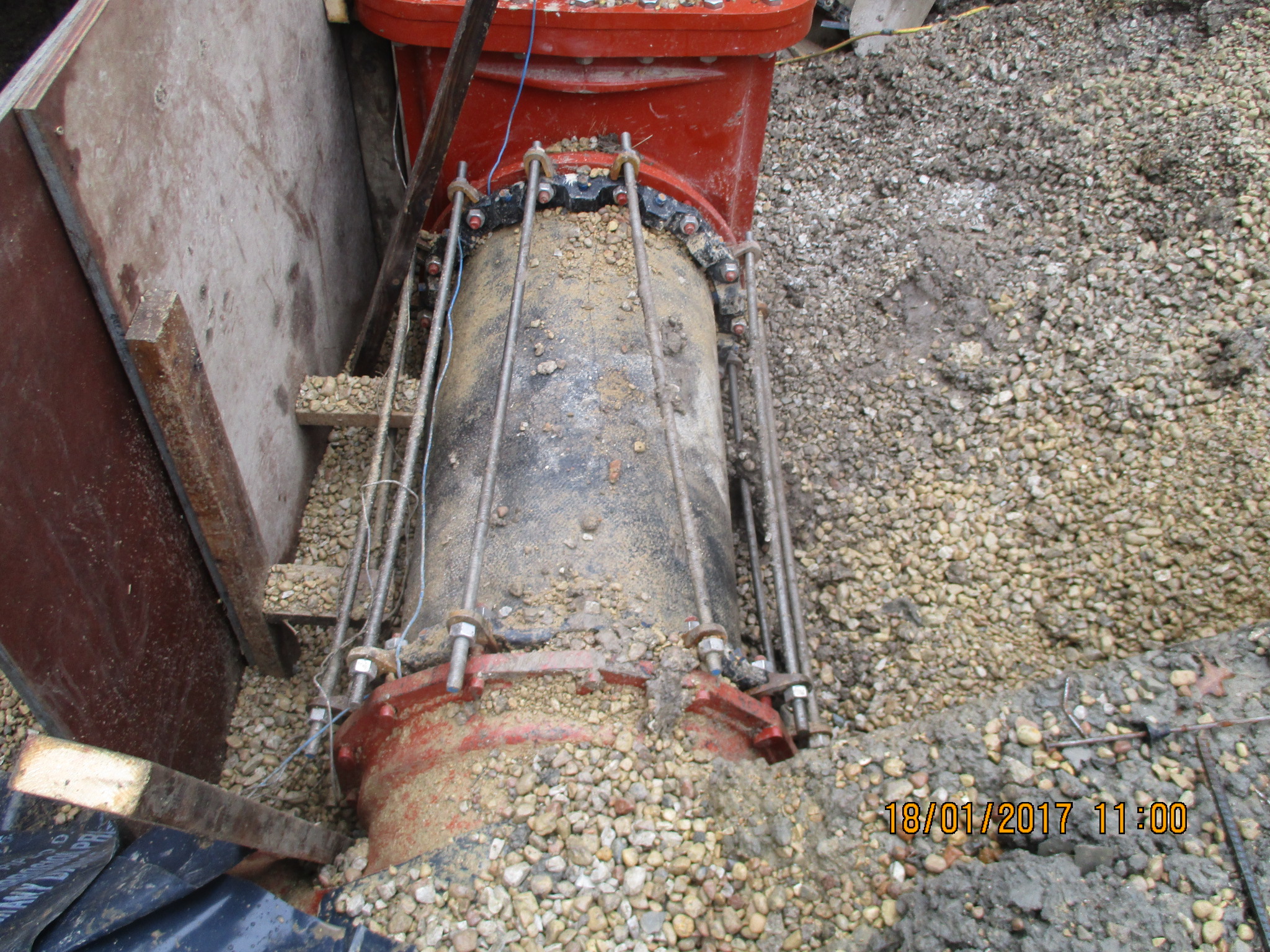 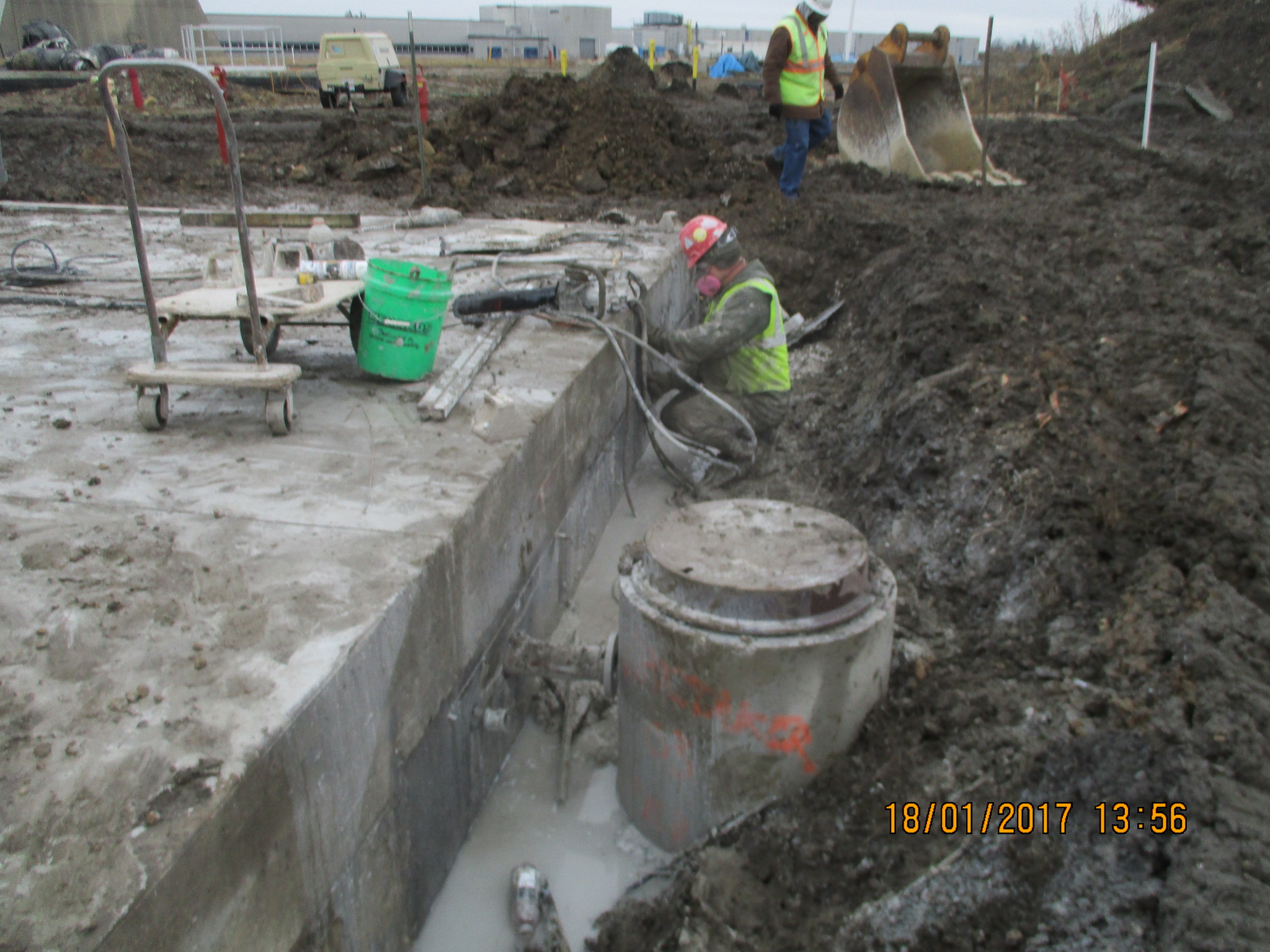 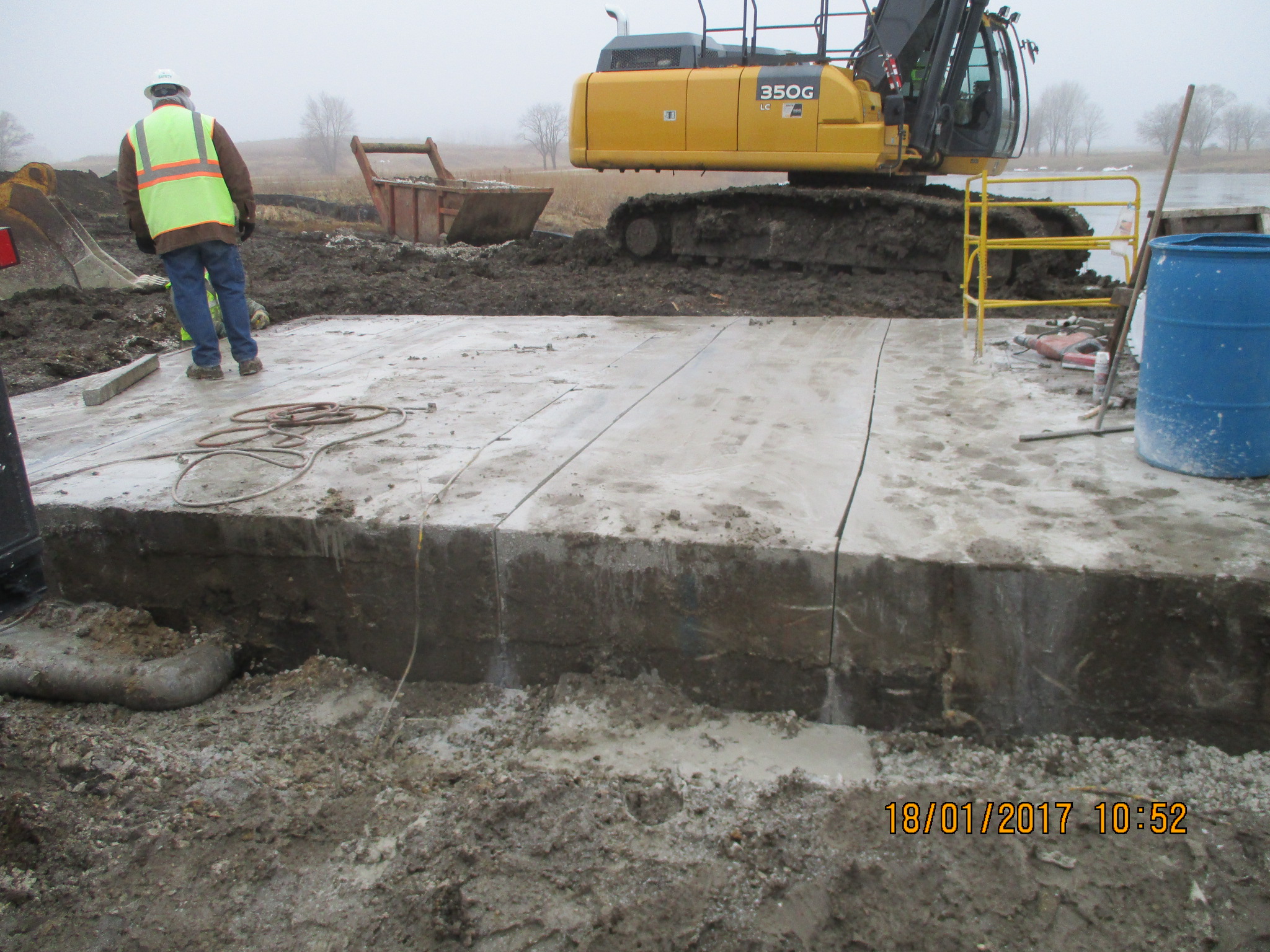 CMTF Pump House
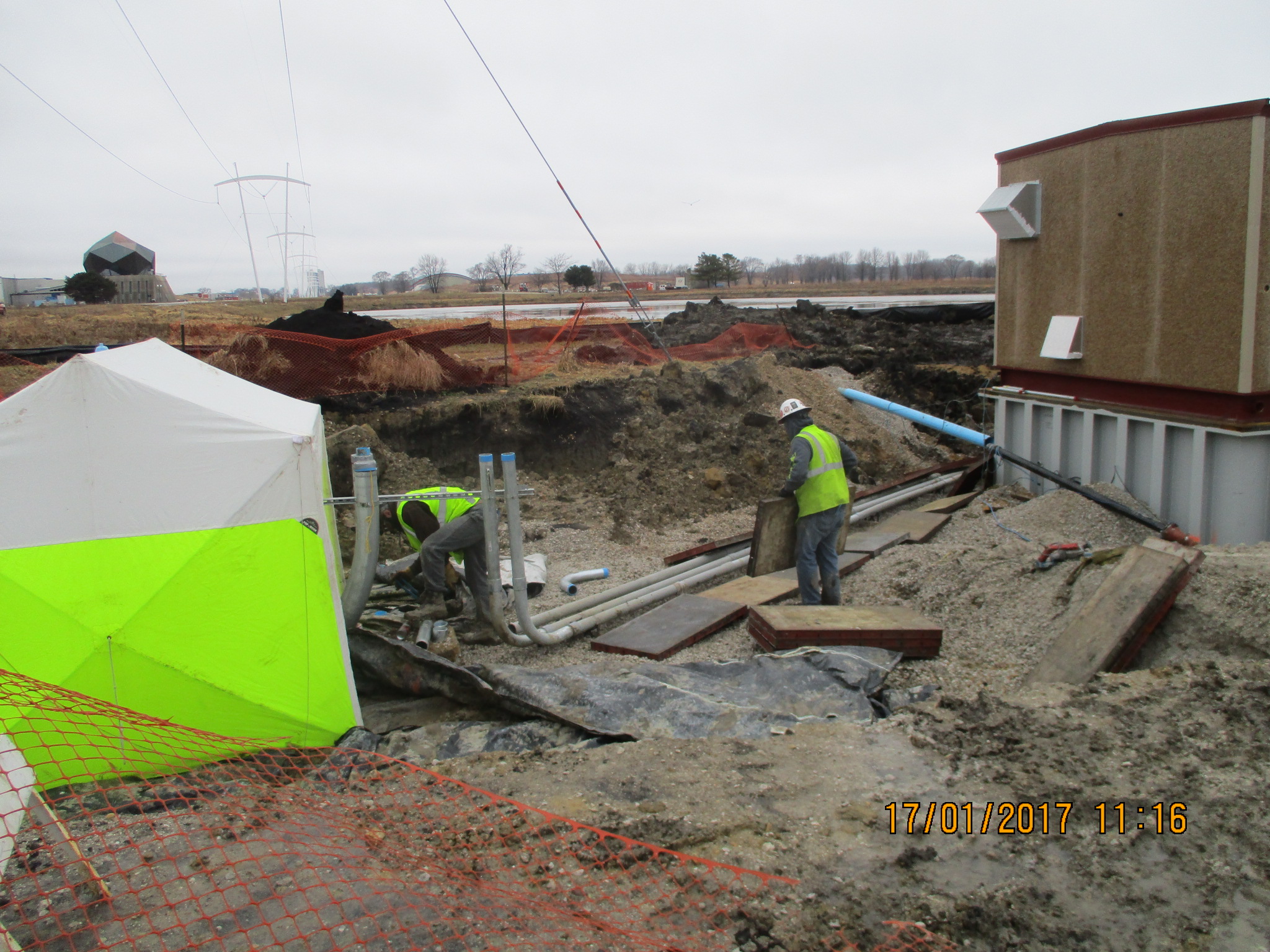